Cryogenics and Plan for Instrumentation
Alan A. Hahn
FNAL
7/28/16
Mini-Review of HV Test at PC4
1
Outline
Intro to PC4
Cryo Schedule/Timeline
Filling
Running
Emptying
Cryo Instrumentation
Purity Monitors
“Precision” Temperature Measurement
Gas Analyzers
“Standard” Cryo Devices
7/28/16
Mini-Review of HV Test at PC4
2
35-ton Prototype and LAPDLocated in PC4, former Fixed Target Proton Beamline
35-ton Cryostat uses 
the LAPD Filters
Gas Analyzers
Instrumentation
 LAr can be shifted back & forth between LAPD & 35-ton
However there is a “tax”
~10% from LAPD->35 Ton
~30% from 35T -> LAPD
 Function of pump head of two cryostats
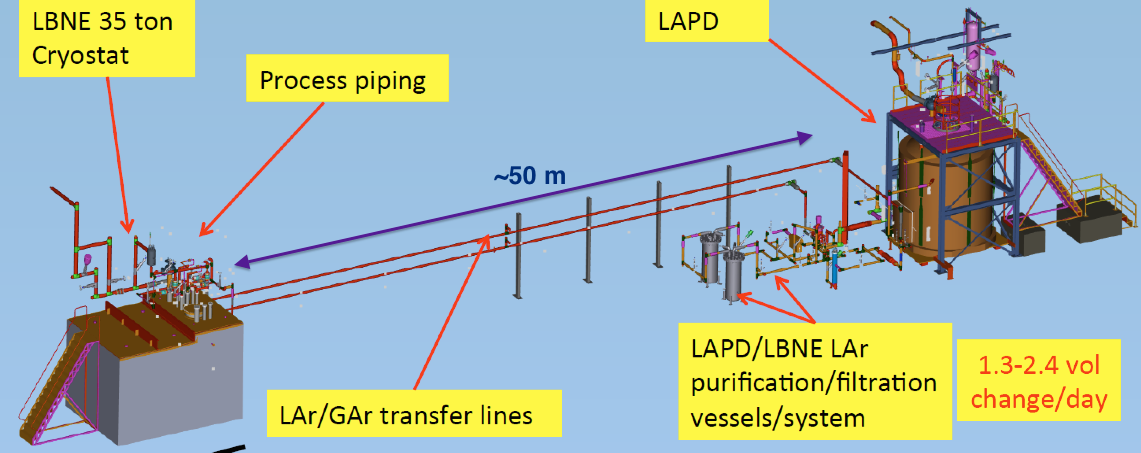 7/28/16
Mini-Review of HV Test at PC4
3
35T Phase 2 Actual Timeline
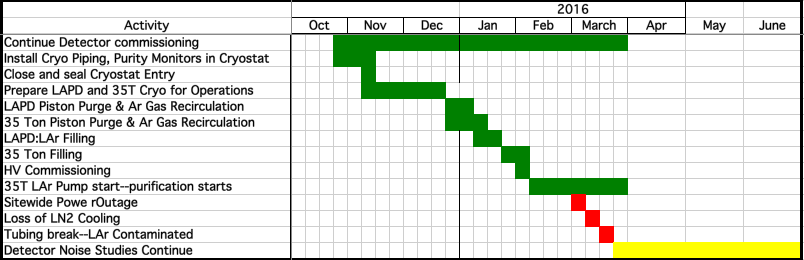 76 days
Want to minimize the time between installation of apparatus and HV Commissioning
7/28/16
Mini-Review of HV Test at PC4
4
35T Cryo Timeline
35T Phase 2
From Detector Installation Finish to Running– 76 days
“Running” = start of HV Commissioning
At least one reason is that LAPD Commissioning started after the the Detector Installation and not before.
This time want LAPD filled and ready at time of Apparatus installation
Want Gas operation permit of 35 Ton (for purging and recirculation also on hand at/near time of installation.
7/28/16
Mini-Review of HV Test at PC4
5
Stage 1 Cryo Run Timeline
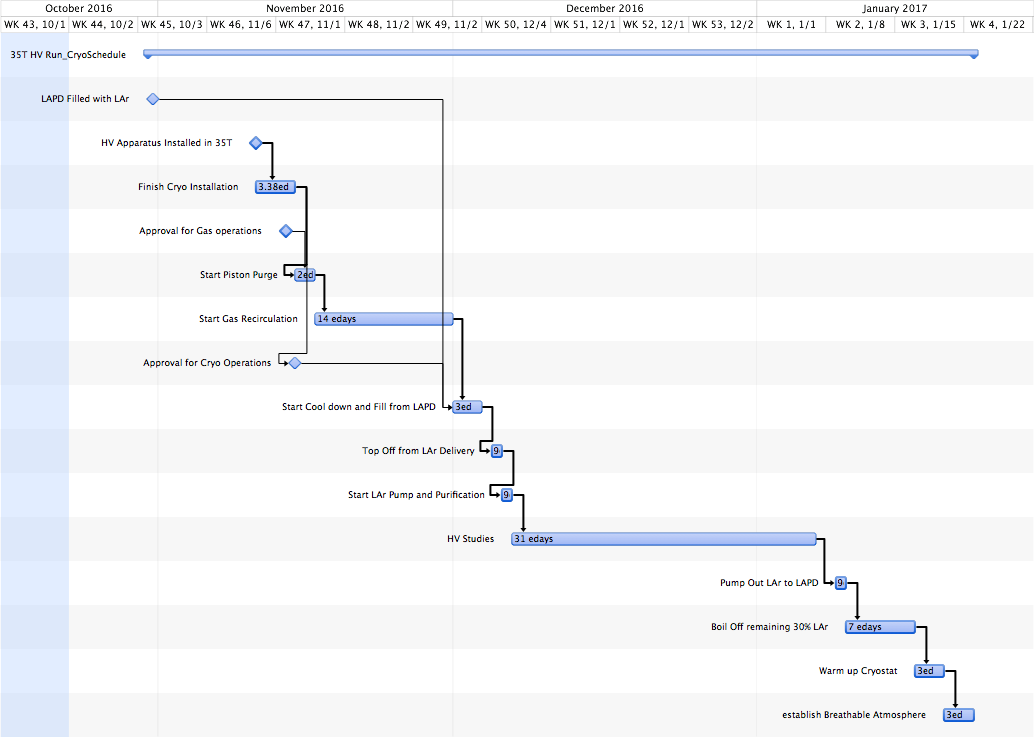 7/28/16
Mini-Review of HV Test at PC4
6
Length of HV Run Period
Assume HV Commissioning starts as soon as Cryostat is filled (100%) and pump is recirculating LAr to filters.
It takes ~2 weeks to get to a e- lifetime of ~2-3 ms.
See next slide.
Assume one week at Design Field & 2-3 ms e- lifetime (impurities ~100 ppt) demonstrates “Holding” HV.
Adding extra week (or so) for contingency or higher HV fields gives ~1 month.
Length of Stage 1  run is limited by desire to get Stage 2 run finished in a “timely” manner
7/28/16
Mini-Review of HV Test at PC4
7
e- Lifetime over Phase 2 Run
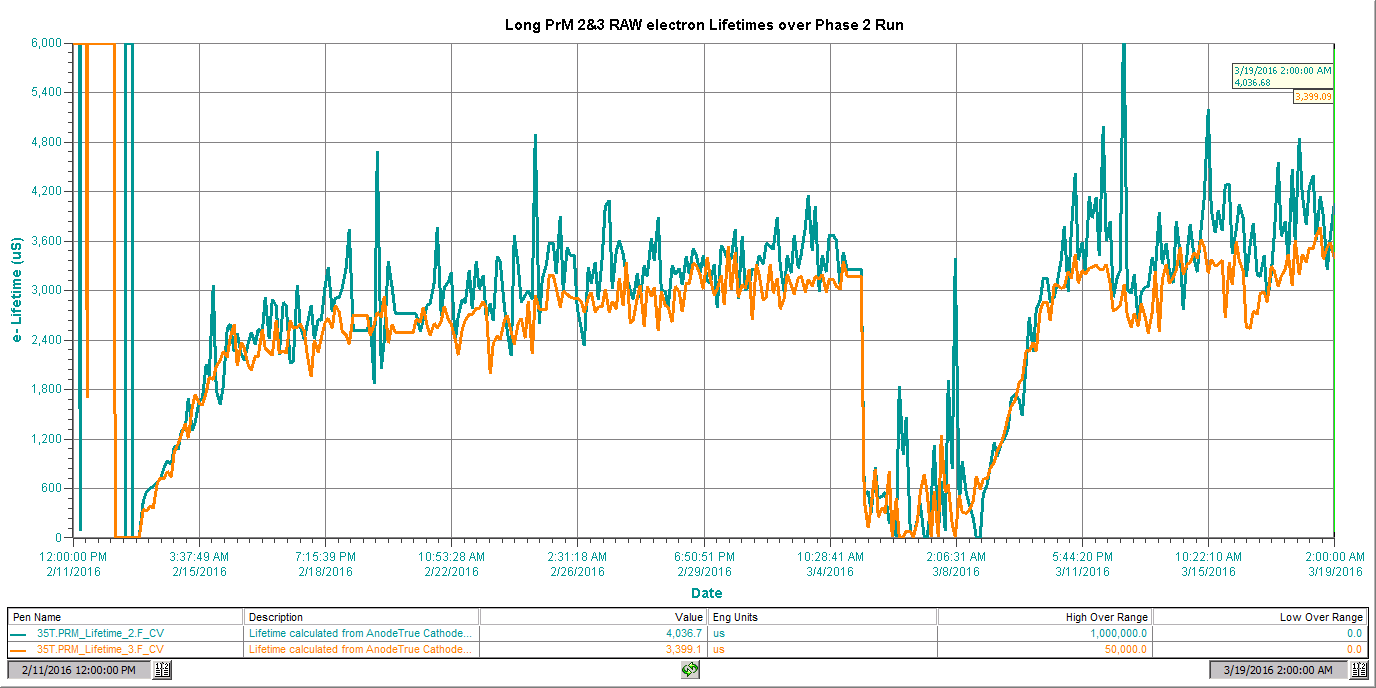 PrM2 & 3, both long PrMs at midway heights in Cryostat.
3 ms lifetime
Pump Restart
Sitewide Power Outage
~ 3 days
~ 2 weeks
Tubing Break
Pump Start
LN2 Cooling Loss
7/28/16
Mini-Review of HV Test at PC4
8
35T Emptying Timeline
Reduction in time due to
No need to vaporize LAr as in last run– pump directly to LAPD
Plan to add electric heaters (6 kW) to boil off remaining LAr 
~2-3x faster than bubbling N2 as done before
Combine warmup (after LAr gone) with dry air purge
Need Cryo temps in 200 K range first.
Last Run
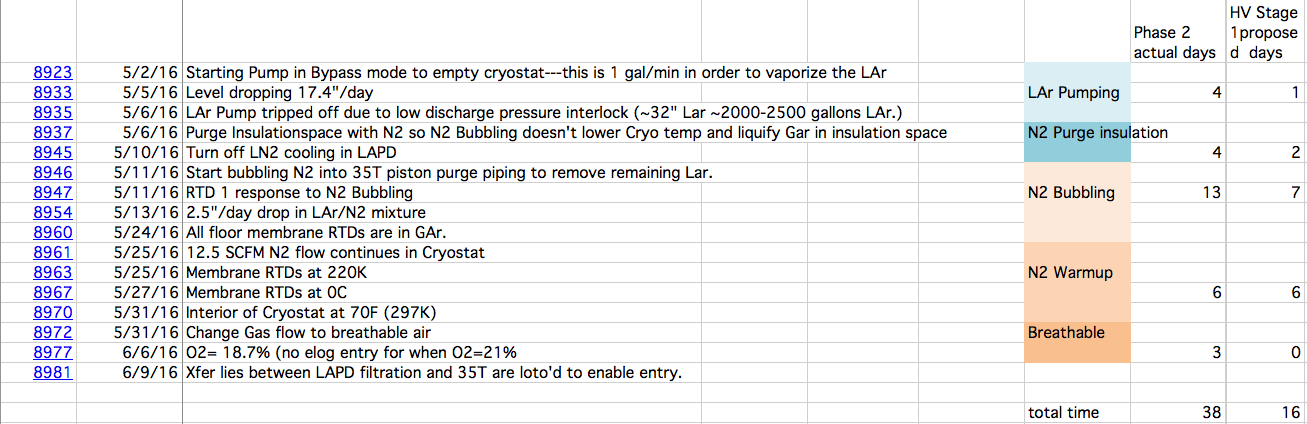 7/28/16
Mini-Review of HV Test at PC4
9
Cryo Instrumentation
7/28/16
Mini-Review of HV Test at PC4
10
Purity Monitors
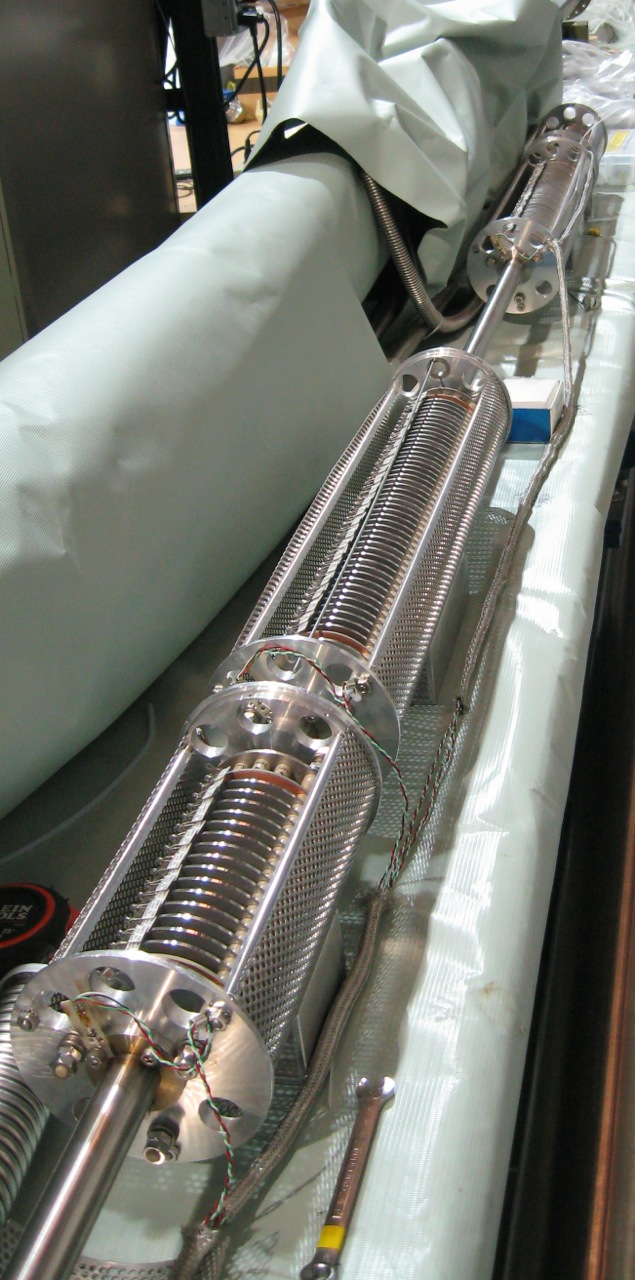 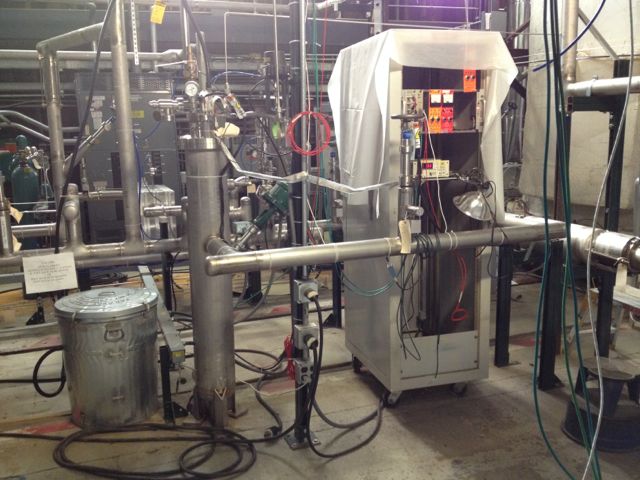 Cryostat: String of 4 PrMs, Short-Long—Long-Short
Inline –1 Long PrM mounted after filters
 Always measures extremely Pure LAr
Flow back to 35 T
Flow from filters
RTDs
Inline PrM
PrM 2
PrM 1
PrM 4
PrM 3
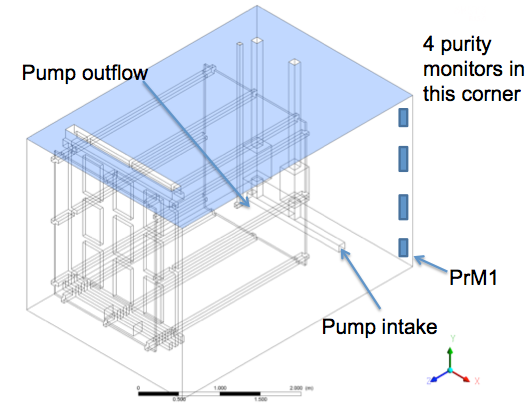 E.Voiron Drawing
7/28/16
Mini-Review of HV Test at PC4
11
Precision Temperature Measurement
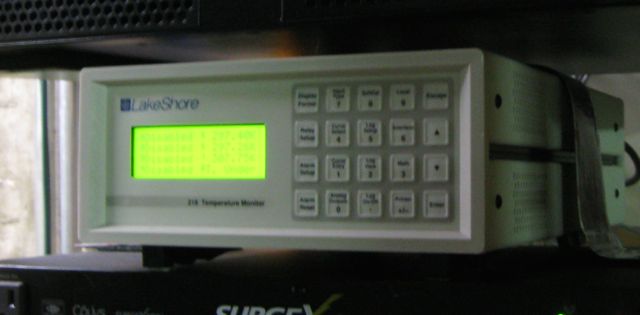 RTD Readout—Lakeshore 218
Have achieved ~ 2 mK rms resolution (statistical) on 35T Phase 2 RTD readout.
These are the RTDs shown in previous  slide.
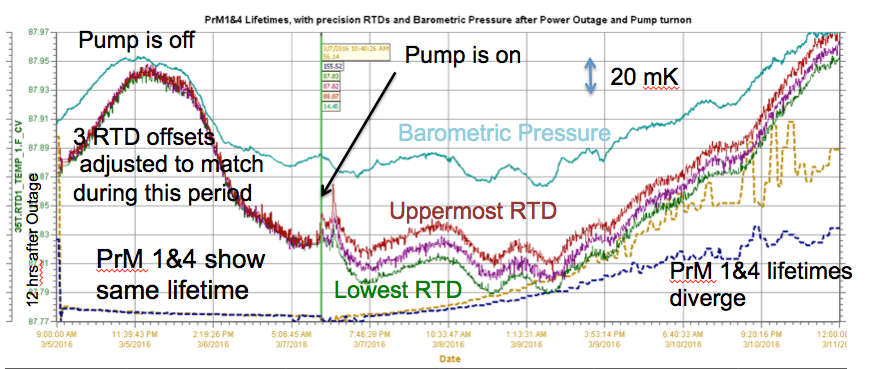 7/28/16
Mini-Review of HV Test at PC4
12
Gas Analyzers
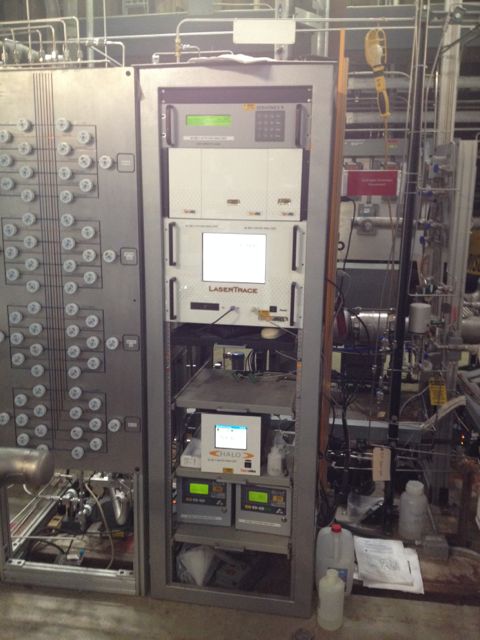 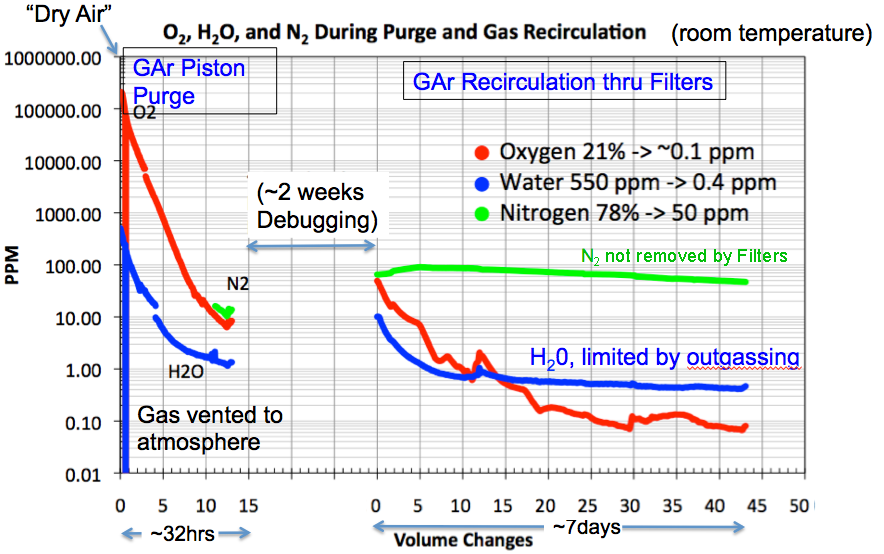 Can “sniff” liquid or gas regions of cryostat
O2, N2, H2O units, with sensitivities from % to sub-ppb levels
Useful for both debugging during initial phase of gas purging and during the run to help identify contamination
7/28/16
Mini-Review of HV Test at PC4
13
More Cryo Instrumentation
RTDs, Pressure Transducers, LAr Level Indicators…
Monitored and archived by the Cryo Controls System
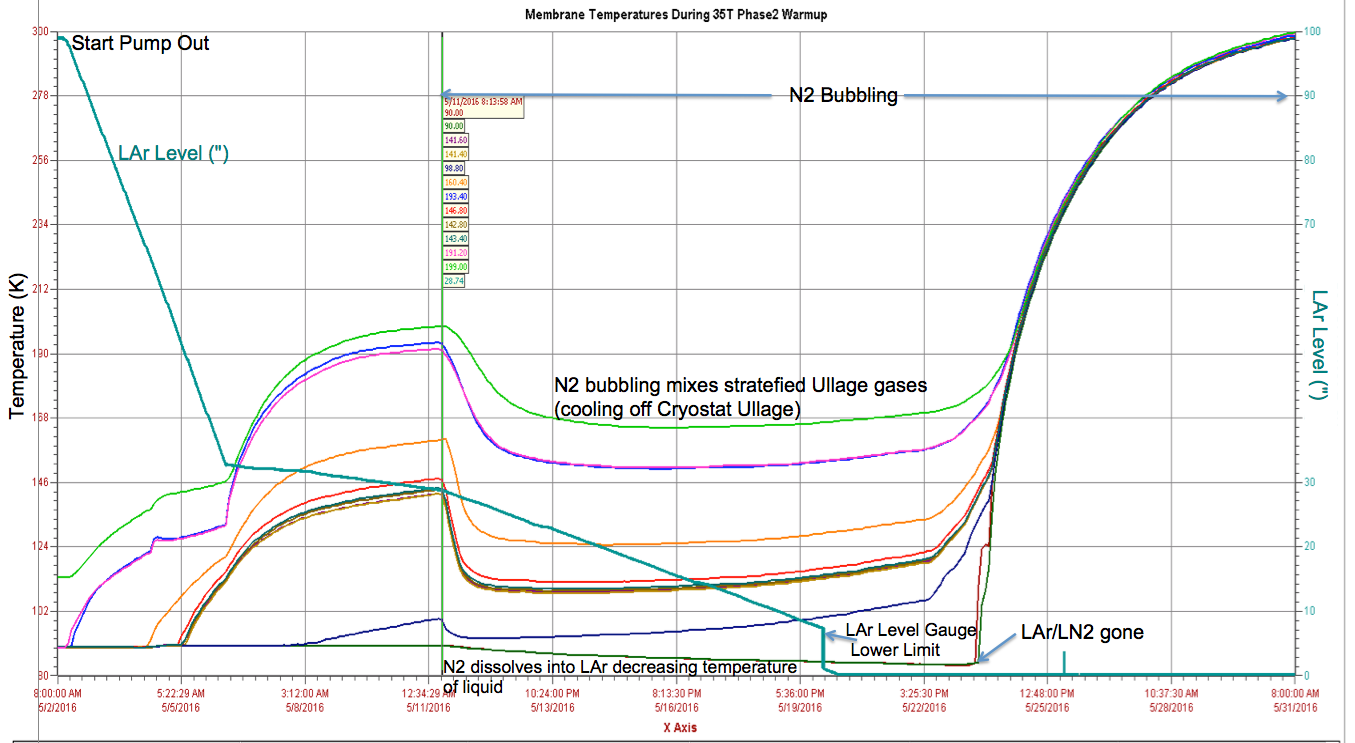 7/28/16
Mini-Review of HV Test at PC4
14
Cryo Motivation for this Run(not directly related to HV)
35T Phase 2 (and perhaps Phase 1) showed that the Purity in Cryostat was vertically stratified.
Higher Purity at bottom of Cryostat.
See slides 12 and 17
Erik Voiron’s Computational Fluid Dynamics calculations can reproduce this if the filtered highly pure LAr that is returned to the Cryostat is slightly cooler than the bulk LAr. 
See Erik’s DuneDocDB1156 for more info
Seems to be backed up by  the PrM mounted RTDs (slide 12)
This pure LAr is being introduced at bottom of Cryostat and tends to stay there since it is cooler
The pump intake is also at the bottom.
We are filtering the LAr that is already pretty pure.
We plan to alter the return pipe to be near the surface layer of the Cryostat
See if this avoids the previous stratification by better mixing the return LAr into the bulk LAr.
Plan to place a “Precision” RTD near the return to sample the temperature.
As a side, with better mixing  we might improve the overall purity of LAr.
7/28/16
Mini-Review of HV Test at PC4
15
Xtra slides
7/28/16
Mini-Review of HV Test at PC4
16
Immediately Notice Purity Stratification after pump start and purification
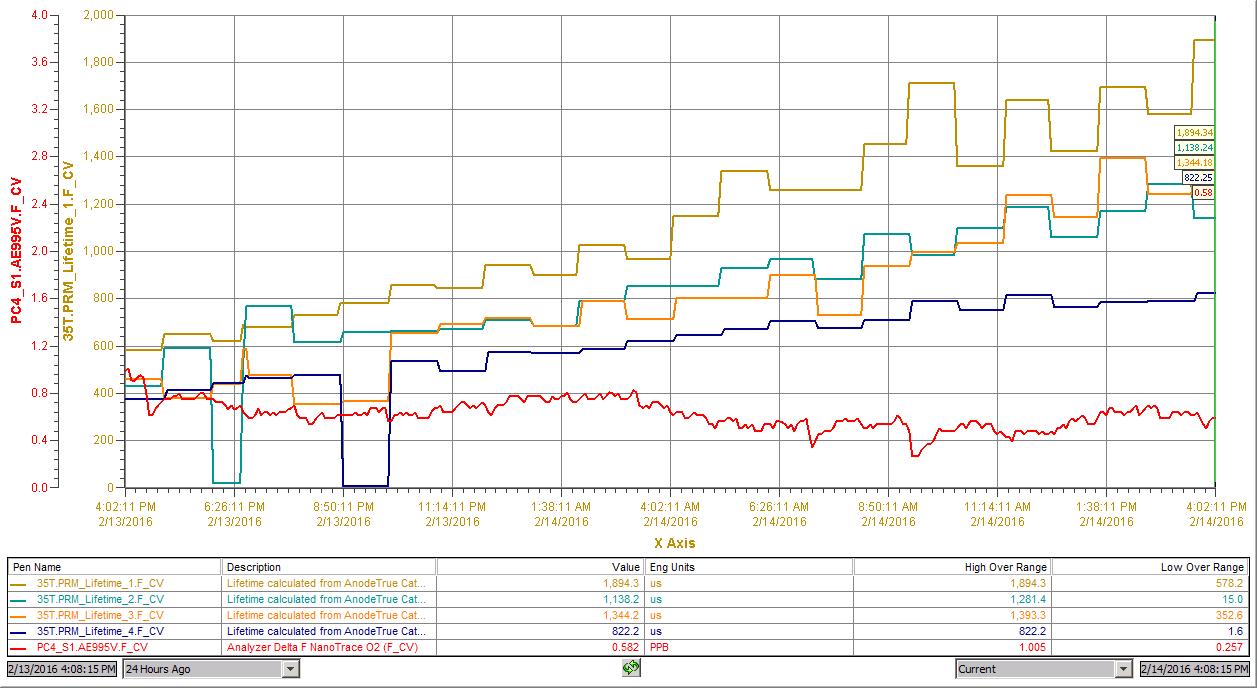 PrM 1 (near Cryostat bottom)
PrM 4 (near surface)
O2 Gas Analyzer, ~(~80 cm from bottom)
6/12/16
35T LL Review
17
Phase 2: 35T Cooldown and Filling
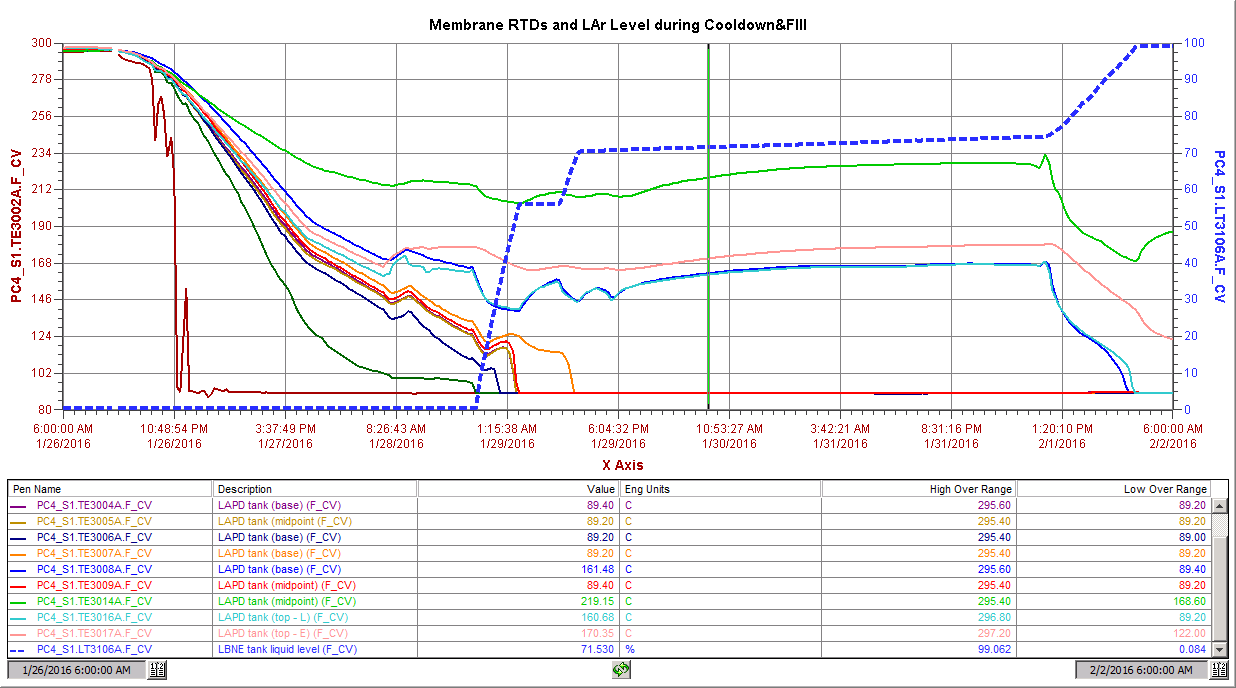 ~60 hrs
~16hrs
Membrane
Temperature
sensors
Top-Off  from TRAILER
LAr Xfer
 from LAPD
GAr xfer  from LAPD (over weekend) ~1.5 tons
Cooldown rate
Mfg Specs <~ 10K/hr
LAPD Pump trip
7/28/16
Mini-Review of HV Test at PC4
18
LAr Shuffle LAPD->35T
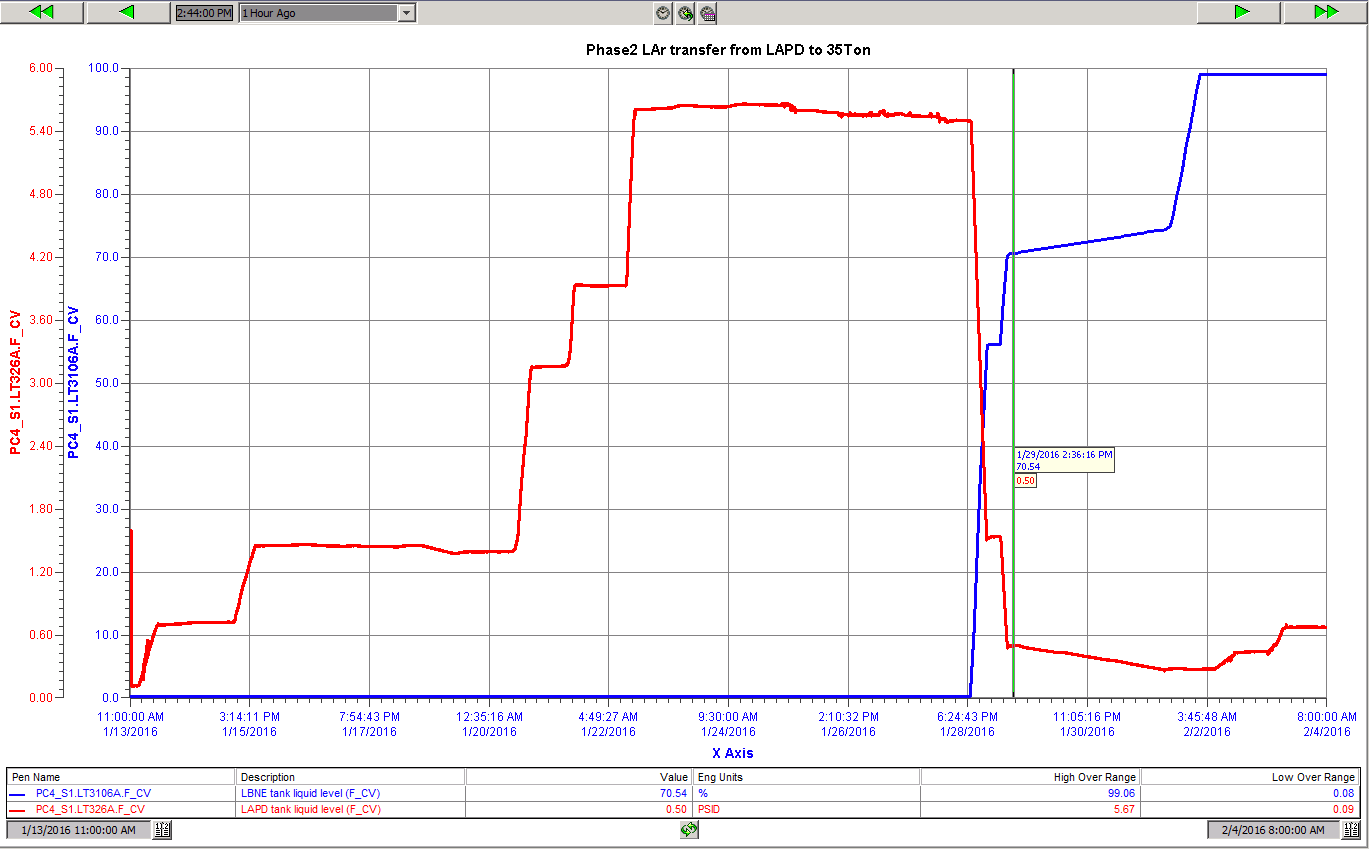 35 T ~70% Filled by LAPD Pump Out
~8% left in LAPD
7/28/16
Mini-Review of HV Test at PC4
19